The Student Experience of Higher EducationGill Crozier University of Roehampton
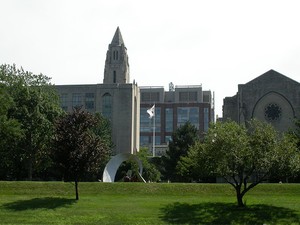 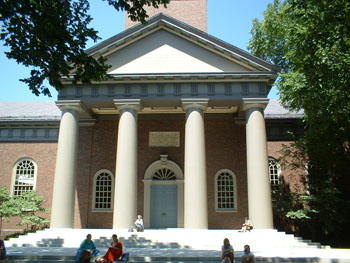 Research Reference
The socio-cultural and learning experiences of working class students in Higher Education
ESRC RES-139-25-0208
	Gill Crozier, University of Sunderland  Diane Reay, University of CambridgeJohn Clayton, University of Sunderland
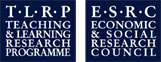 Article reference
Different Strokes for Different Folks : Diverse Students in Diverse Institutions - Experiences of Higher Education. 
Gill Crozier University of Sunderland, 
Diane Reay University of Cambridge,
 John Clayton University of Sunderland
(2009) Research Papers in Education, 23:2, 167 — 177
The socio-cultural and learning experiences of working class students in Higher Education
The research looked at working class students’ experience of university once at university.
The research employed a questionnaire, qualitative interviews with a cross section of students; 27 case study students across four different types of Higher Education:
An elite; a pre-1992, a post 1992 and a College of FE where Foundation degrees were taught
Archer and Hutchings (2000) argued that the Widening Participation discourse was only concerned with the “desire to participate” and universities’ recruitment strategies, rather than addressing the “ability to participate” once at university. 
As they go on to say ‘ability’ tends to be constructed in dominant discourses, in meritocratic, academic terms, whereas the students in their study constructed ‘ability’ in terms of economic and social risk (p569). 
Our research attempted to explore the interrelation of all of these aspects by seeking to understand how students manage the academic in relation to their social and to a lesser extent their economic concerns. 
Also we were concerned with how they navigate and relate to  the university and subject/disciplinary systems in order to develop ‘academic ability’ and accrue educational knowledge which they can turn into ‘success’.
Bourdieu, Field, Habitus and Capital Accumulation
In order to develop our understanding of these processes we drew on Bourdieu’s concepts of habitus, cultural and social capital and also field. We discuss the nature of the fields which includes: the university, the disciplines, and the social milieu as well as the field of Higher Education at a national level and how these fields are  engaged with, or ‘played out’  by the  students in our study. Bourdieu likens the field to a game for which there are rules and in which there is competition. Not everyone has knowledge or equal knowledge of the rules; some have “trump cards” (Bourdieu and Waquant 1992:98) and different amounts and volume of ‘capital’ with which to play. In addition they hold differing dispositions – habitus with which to operationalise these capitals. Hence there are power dynamics and contestation within all fields. The fields are the context of scarce resources – in terms of our study ultimately high level qualifications but also access to tutor time, materials, knowledge sources, and so on - conducive to studying, and as part of this a source of accruing further capital . 
 
Hence the ‘players’ or students in our study,  need a strategy or strategies as well as resources and dispositions in order to ‘play’. They also need commitment, and acceptance that the game is worth ‘playing’  or as Bourdieu terms it, ‘illusio’ (ibid p98). He argues that by virtue of playing the game the players have this. But given the above, the engagement with the game and relationship to it, is different depending on the resources they bring to the game or accrue along the way.  Moreover, arguably some students/’players’ are more aware of the game than others.
 
 Hence in our analysis we are also interested in the students’ preparation for university and thus their habitus – the dispositions for university life and study, they bring with them and thus from whence they acquired this.
Different types of university
Whilst universities are reporting success in widening participation there exists an apparent polarisation of types of university attracting working class and minority ethnic students (Power et al 2003; Sutton Trust 2000). 
We conclude that in terms of the students’ experiences, rather than a stark polarisation, an interrelated spectrum of experiences exists both across but also within the institutions. This is structured by the differential wealth of the universities, their structure and organisation; their ensuing expectations of the students, as well as the students’ own socio-cultural locations, namely class, gender, age and ethnicity.
Four very different Higher Education providers were chosen for the study and as such they embody different institutional missions. Not surprisingly  therefore they attract different types of students in terms of wealth, qualifications, age, and ethnicities, although gender seems to be more evenly balanced across the universities if not the subjects
A key difference lies in the universities that are driven by recruitment, such as Northern and Eastern College and those driven by selection such as Midland and Southern.
 
The nature of expectations, as well as delivery of course programmes, also differs across universities and across subjects within universities. In addition, there exists unequal resource provision in terms of the unit of resource (amount paid for teaching per each student, to the universities by the Higher Education Funding Council), university collateral, endowments, inheritance, research funding, and consequently differential material conditions, as well as different histories, traditions and perceptions of their worth and status locally, nationally and internationally. All of this apparently impacts on pedagogy and learning experiences as well as the social experiences of the students.
Students at Northern University, often hold academic qualifications and achievements which are tenuous in relation to the demands of their degree courses. Fewer A level points are required to win a place there and for some subjects or programmes, a student can gain entry on the basis of the interview, even without sufficient points. Whilst in one sense this is a clear demonstration of widening participation at its ultimate, there may be implications and ramifications for the students’ experience of higher education, not least the high levels of attrition or as we found a striking lack of self confidence.
Preparation for University and Learning Transitions
In the first year I just felt totally lost you know, it was like [ you’re]in a lecture, in a module and that’s it and the rest of your time you’ve got to get the books to read which they tell you in the lecture and in your module guide and it was just strange and difficult and hard to, it was hard to get into a set way of learning.
 (Arthur, History, Northern University)
[Speaker Notes: So as we see here Arthur readjusting to university which he clearly haven’t been very well prepared for is challenging, and very confusing causing a lot of anxiety.]
Self-doubt
My thoughts have always been, at my lowest point, it’s
always I’m not capable of doing it you know and you realise
you are capable when you get your marks. But the environment from a 
work environment to an academic one, has just been a right culture
shock. .. it’s difficult when you haven’t, .. well I left school at 16, 15, 
nearly16, so there was a 25 year gap of study and it was, you know the
simple things like reading a book, we all read books but reading a 
book to glean knowledge from is difficult..   It was difficult to begin 
with anyway and like I say, I had no previous academic background, so
I’ve had to learn as I’ve went along. Even sort of writing an essay, I’ve 
had to learn how to write an essay while I’ve been doing my degree 
… (Arthur, History, Northern University)
[Speaker Notes: For the students like Arthur (who was a mature  student)  it wasn’t just about developing knowledge of the social and cultural aspects  but he still had  to learn some of the skills for higher education study. Self doubt and battling with previous memories of school failure was a significant issue for some of the working class students especially those who had come through the Access course route.]
Self-confidence
However, middle class students demonstrated much greater confidence and sense of self-worth. These are successful people, who have rarely if ever failed. If they don’t get good results they blame it on not having worked very hard. They describe themselves as ‘clever’ or ‘bright’, as Luke from Midland University said, even though he only achieved basic A level passes:
 
	From a very early age, because, I’ve, this is going to sound terribly, awfully big headed but I’ve always been in sort of the brightest, sets; I’ve always been in the top set.  I’ve been getting the good grades.  So I’ve always thought it would have been a waste if I hadn’t [gone to university]. (Luke middle class, History Midland.)
Learning Transitions
…when I first arrived I was completely unprepared for what [Southern] University would hold for me and it took me a while to settle in, a while to get to grips with what was wanted from me and a while to start producing and while I was still confident throughout that period I was on shaky ground compared to a lot of the other students who knew what it was all about. Now I feel like I'm a lot more confident but it’s taken a while.  There's other people who have come here and are completely prepared, know what's expected of them and are used to the sort of life.
 (Jamie Law student Southern University)
14
[Speaker Notes: All students everywhere I expect are anxious and worried on first going to university. But as Jamie explains some are more prepared than others. Some have been groomed for this experience. They are often still in touch with their school teachers and they most often are from families where at least one parent or close family member has been to university. Also some of the sentiments expressed by our case study students displayed something much deeper than those initial nerves  This anxiety is historic and is related to self identity and the ingrained perceptions of others and the eroding by others of self confidence.]
Support for Learning and the Learning Environment
The seminars I found a bit tricky to begin with and the idea that the lecturers weren’t there to say anything, it was all supposed to be us bouncing off each other for ideas so I think they were not quite there with seminars yet and I don’t think we’ve mastered the art of it, to be honest. I think the seminar leaders are rather cross with us at the moment. 
(Barbara, History, Northern University)
Pace of learning and fulfilment
It was a massive culture shock, [I didn’t realise] that it would be so much work, like I did 6 A levels and never did any work and then I come here and I actually have to learn how to work, they work you so hard, and everyone gets ill, tired, and you’ve got other stuff to do as well as that, and it’s just knackering. ….. (Amy,  Engineering
Southern)
Support for Learning
Some universities have good individual tuition provision.
Some universities provide excellent professional development for academic staff.
This varies across different universities; different subjects and also depends upon individual tutor responses.  But crucially it depends on resources.
[Speaker Notes: Many working class students won’t have been equipped with learning strategies and styles for university education.
The ethos in some universities is also alien. Language – accent, ways of being might all be issues which undermine a working class student’s confidence and make them feel as though they don’t belong.
For disabled students and BME students there might be issues of prejudice.
For disabled students facilitating their needs depends on how well the university has addressed the National policy requirements.]
Conditions of learning
As Reay et al (2005) have said these students unlike their middle class counterparts make not one but (at least) two transitional steps in their move to higher education; the second being from one social class to another (p96). On going to university working class students are faced with middle class worlds – milieu with which they are or tend to be unfamiliar and need to find or devise ways of engaging or at least coping. 
 
Central to whether they do this or are enabled to do so, is the nature of/conditions of ‘the  field’ or ‘fields’– the social and material arena in which, in this case, they are studying but also struggling and competing for scarce and highly desirable  resources . The fields we are discussing here are complexly differentiated, hierarchical both within and across the universities.
The organisation of the universities and resultant expectations or requirements of the students across the four institutions differ widely.
[Speaker Notes: Eastern FE College where the HE students undertake vocational foundation degree courses, mainly on a part-time basis, is situated in an economically disadvantaged area that lacks the historic cultural attributes of ‘old’ university towns. There are no bookshops or theatres in the town. The students tend not to go to the partner University to avail themselves of the learning resources there and nor do they identify as university students; as one respondent wrote on the questionnaire “I’m not at university and so this does not apply to me.”  Students at this College are variously nurtured depending on the support and personality of individual tutors. 
 
At Northern University there was a concern, prevalent amongst post 1992 universities, with student retention. Particular strategies therefore for supporting working class students were instigated by the Students’ Union as well as the University Management. At university level these focused on financial support, health and counselling services, learning support, IT, loan of lap tops and library services and the Students’ Union had a support officer who directed students who had difficulties to the relevant services. In terms of Learning Support as well as the focus on dyslexia issues, literacy and mathematics skills enhancement, personal progress files were a major strategy in which students identified their own key targets. These were intended to be used as a basis to monitor additional needs, although from our case study respondents this does not seem to have played a significant role in their studies.. Other academic support was more specifically provided by the subject areas and programme teams. At Northern students were increasingly left to their own devices. A system of on-line learning was being developed whereby students were increasingly encouraged to access lecture notes, module guides and related learning materials on-line, frequently eschewing the need to attend the university. Although tutors were reported as being very helpful and approachable it was incumbent on the individual student to approach her/him. At Midland the type of support was similar although more  module and personal tutor contact seems to be available.
 
The key difference between these two universities and Southern is the way the support is provided in a general way rather than  specifically student targeted.  At Southern once accepted into the university, resources are targeted to ensure individual success for all.  Students receive detailed feedback each term on how they are progressing in relation for example to their degree classification. If they are averaging a 2:2 or below then they are given specific help. One of our case study students for example who had some difficulty with his writing style was given a poet as a personal tutor for a term.
At Northern students attend lectures, although attendance isn’t always compulsory, and seminars and lab work for the sciences but there is little one to one tutorial time unless the student seeks it out her/himself. 
In contrast, at Southern University and to a lesser extent Midland, there were regular one to one or one to two supervisions and tutorials where the expectation was that students made substantial contributions and were challenged and questioned by both their peers and teachers. This meant that students even if they wanted to could not remain at the passive learner level. 
 
Students at Southern University have to live on campus in the first year and according to some of our respondents living off campus in subsequent years is not common, and they are forbidden to take jobs during term time (or at least are not supposed to).  Most are young, straight from school and tend not to have other family commitments. Their University days are intense and hard work but highly focussed. They are immersed in their subject and the academic culture. 
 
Southern University has a College system which creates the conditions for strong identification. Students live and eat in College and the College provides a personalised student support network in the form of an ‘academic family’ as well as providing the potential for a range of competitive relationships devised to raise the students’ commitment to both College and University life.]
Playing the Field
it is clear that students’ understandings of what to expect on going to university varied enormously but there is a pattern whereby the more socially and culturally sophisticated the student, the clearer they were about what this was and therefore were more able to envisage what they wanted to accrue from their university experience.
 
Our findings show the importance of conveying not merely information about the course programme to the student but also the importance of ensuring students develop an understanding of the ‘invisible’ pedagogy (Bernstein 1996): the rules of ‘the game’ (Bourdieu) and expectations. Becoming ‘bound in’ is one means of achieving this. At Southern University as we have seen, it is an overt process and some working class students are overwhelmed and intimidated by it.  At Midland University the process is more implicit and in part is perpetrated through the system of clubs and societies. It is also apparently permeated or generated through the students’ residential experiences of halls of residence in the first year. Here students are drawn in to the comfort of the social environment apparently constructed by the students themselves. But it is often through the association with students who bring a range of classed experiences and high value capitals themselves, that pedagogical ethos and academic expectations are propagated.
In relation to this is the significance of critical mass;  for most of the middle class students, as in Midland and Southern, they are more like a ‘fish in water’ (Bourdieu 1990b) and for whom the transition from school/College to University is often seamless. 
For working class students the experience is quite different. Even at Northern and Eastern College where they feel more ‘at home’ the requirements and implicit expectations are often quite mysterious to them. 
In the elite and ‘old’ universities, where working class students are in the minority they have to develop strategies to cope in order to survive. Some of our participants do keep quite separate lives in these two universities but work exceedingly hard in order to achieve. 
In Northern and Eastern College whilst the demands of their course are ever present there appear to be fewer social and cultural demands in so far as they are living and studying with people ‘like them’. The problem for them in this respect lies with the reinforcing of low volume social capital and ultimately constrained learning experiences.
Belonging and Fitting In
At the outset, the more students withdraw from the field, either intentionally or not, the less access to the means (cultural capital), or opportunity to acquire it, to compete for these scarce resources, will they have. Although the working class students in our study do not dwell explicitly on their social anxieties, many, especially at Midland and to some extent at Northern, demonstrate a psychic response by strategically opting out and therefore avoiding the university social milieu. Living at or near home and minimising risk, as we have elaborated elsewhere (Clayton et al 2007) is one means of doing this but similarly limited involvement in clubs and societies and social events is another. In this way they eschew any injurious interactions giving rise to feeling put down or degraded (cf Charlesworth et al 2006)
 
The opposite seems to be the case for most middle class students at Midland and also at Southern where they placed great emphasis on the social side of their university experience.
Working Class Students Constructing Hybrid Social Identities in Higher Education.
I would say that my accent has been toned down a lot just being in this
environment. Like I do find when I’m in a supervision, for example, I tend to not quite consciously but noticeably I’m more formal in my speech and a bit more [unclear], … Received Pronunciation, as opposed to [his local accent].
Bhavesh: I think I do stay the same, but I don’t know, I think people kind of like notice that I’m not middle class or whatever.  I think people at uni can notice and stuff, just by the way I talk maybe or like sometimes I’m proper like ghettoed out, like sometimes when I wear my clothes [hip hop gear] and stuff [laughs].

Interviewer:  Would they comment on that?

Bhavesh:  Well sometimes I feel like people are intimidated as well. … I don’t know what it is but it seems that people like when I like walk past or something they go all quiet.  People are talking and stuff and then you just walk past and they’re
   stop talking and just start again when you get   
   past.
Jamie explains how you need to “tiptoe” around people there and be careful “to watch what you say” either for fear of offending them or in case the sentiment is misunderstood. Jamie’s experience has similar resonances with Bhavesh’s. He contrasts this with how he is with his friends from home: 
When I go out with my friends back home, it’s all pretty…It’s not yobbish, it’s just, you know, it’s a bit drunken antics, going back to a friends, having a good laugh, getting emotional and a bit over the top. Pretty much in your face but good fun.  Yes, but also, the banter between us is quite, you know, quite insulting sometimes and like, you know, you’re just messing around with your friends. (Jamie, Southern, Law)
Through these examples we can see unfolding the interplay of the structural with the personal, the familial and social and academic experiences that constitute the histories of these students and comprise the “ system of structured structuring dispositions” (Bourdieu 1990 p55) or what Bourdieu refers to as habitus. The middle class students have learned dispositions which fit with the context of the university and are thus enabled to generate further habitus through a range of social interactions. The working class students may also do so in different ways across the different institutions but as we have argued on balance they have fewer such opportunities.